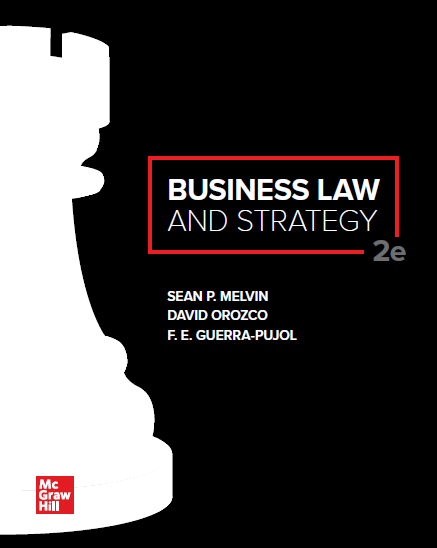 Chapter 1
LEGAL FOUNDATIONS AND THINKING STRATEGICALLY
2
Chapter Learning Objectives
Articulate a working definition of law and explain its basis.
Categorize various laws and articulate the functions of law and legal systems.
Explain importance and benefits of legal awareness for business owners and managers in creating strategy and adding value to a company and the role of counsel in decision making.
Differentiate between and provide examples of primary and secondary sources of American law.
Apply legal doctrine of stare decisis in a business context.
3
What is Law?
Body of binding rules of action or conduct by controlling legal authority.
American law is established by elected legislators.
Interpreted by the courts (judiciary).
Law creates duties, obligations and rights.
Is classified by subject matter (for example, rules regarding agreements are classified as contract law; rules regulating the rights of employees are classified as employment law).
4
Categories of Law
5
The Language of Law
Legal terms have important specific meaning.
Business law students have to learn legal terms at the same time as learning the application of legal doctrines in a business context.
American law uses terms from early and modern English, French, and Latin.
Black’s Law Dictionary is authoritative source for legal definitions.
6
Functions of Law
Provides a system of order to define rules of conduct and punish violations of those rules.
Promote justice and equality in society, especially in education and the workplace.
Provide a system for resolving disputes involving legal interests and rights.
Serving as a catalyst for commerce by promoting good faith dealing among merchants and consumers and giving some degree of reliability for business planning and commercial transactions.
7
Defining Strategy in the Context of Law
LAW TRENDS FOR BUSINESS:
Increased U.S. and international regulation.
Differences in international trade and intellectual property laws.
High and strict penalties for noncompliance.
Increased officer and director liability.
Major increase in attorney-directors of U.S. corporate boards.
Changing legal landscapes, especially related to COVID-19.
8
Using Strategy in Legal Decisions
LAW AS BUSINESS STRATEGY:
Strategy is a set of guide posts created to achieve an overall objective.
The legal environment is uncertain because of limited resources, opportunistic behavior, and asymmetrical information.
There are four major categories of legal strategies:
Noncompliance.
Avoidance.
Prevention.
Value Creation or Legal Competitive Advantage.
9
Role of Business Legal Counsel
Assist management by reviewing legality of decisions.
Advise on strategies to ensure compliance and avoid violations.
Analyze impact of law and law changes on the firm.
Produce and file required legal documents.
Defend business before courts or regulatory bodies.
Pursue court relief for violations of firm’s rights or damages.
Lobby legislators for changes in public policy.
10
Primary Sources of American Law 1
Constitutional Law:
Establishes government structures.
Grants specific power to government.
Provides for rights and procedures.
Every state has its own constitution in addition to the federal constitution.  These state constitutions serve a similar function as long as they are not inconsistent with federal law.
Constitutional issues affecting business include Congress’ power to regulate interstate commerce, commercial speech, and limitations on state authority to regulate and tax produces and services.
IN THE UNITED STATES, CONSTITUTIONAL LAW IS THE SUPREME LAW OF THE LAND
11
Case 1.1: Kelo v. City of New London
HELD: The City of New London, Connecticut had the Constitutional authority to take a homeowner’s property for just compensation under the Fifth Amendment even if the City’s purpose was economic revitalization rather than the traditional public project such as highways.
12
Primary Sources of American Law 2
Statutory Law:
Law enacted as provided by Constitutional Law.
Federal statutes.
State statutes.
Ordinances (Local Government).
13
Case 1.2 United States v. Ulbricht
HELD: The money laundering statute is broad enough to encompass use of Bitcoins in financial transactions, Bitcoins can be either used directly to pay for certain things or can act as a medium of exchange and be converted into a currency which can pay for things. The only value for Bitcoin lies in its ability to pay for things.
14
Primary Sources of American Law 3
Administrative Law:
In statutes, governments delegate rule making to executive branch agencies and independent government agencies.
Pursuant to statute, agencies are empowered to administer the details of federal statutes and to impose regulations, make policy, and enforce the law in their area of jurisdiction.
Courts are highly deferential to agency decisions involving how and when an agency enforces a regulation.
15
Primary Sources of American Law 4
Common Law:
American law (except Louisiana) is based mainly on English Common Law.
Often called “Judge Made Law,” it is direction from hundreds of years of court precedent decisions by judges.
Precedent means judges apply the law of previous cases to current cases with substantially similar facts.
16
Examples of Laws That Impact Business
17
Law and Equity
Remedies: Judicial actions to compensate for civil legal injury.
Remedies at law: Usually money damages, payment by the wrongdoer to compensate for losses resulting from the wrongdoer’s conduct.
Equitable relief: Relief when money damages do not suffice.  Usually, an injunction or restraining order (requiring a party to cease certain activity) or specific performance (an order requiring that a party carry out obligations in a contract).
18
Case 1.3 Wilcox Investment, L.P. v. Brad Wooley Auctioneers, Inc. et al.,
HELD: Auctioneers had no duty to halt the auction and that Shollmier’s bid was made in good faith and not in conjunction with Auctioneers. Because money is not an adequate remedy, specific performance is appropriate.
19
Secondary Sources of Law
When interpreting statutory law or applying judicially created law, courts also look to secondary sources of law.
The most important secondary sources of law are:
Restatements of the Law: collections of uniform legal principles found in a traditional area of state law.
Model state statutes drafted by legal experts for state legislatures to adopt individually.
20
Stare Decisis and Precedent
Stare Decisis means that courts follow precedent as controlling in making decisions.
Courts rarely change precedent unless major circumstances compel a change in the interests of justice and society.
21
Case 1.4 South Dakota v. Wayfair, Inc.
HELD: Between targeted advertising and instant access to most consumers via any Internet enabled device, a business may be present in a State in a meaningful way without that presence being physical in the traditional sense of the term. Yet the continuous and pervasive virtual presence of retailers today is, under Quill, simply irrelevant. This Court should not maintain a rule that ignores these substantial virtual connections to the State.
22
Thinking Strategically
Here are some examples of companies adopting each of the four strategies discussed earlier.
Noncompliance: shipping companies in New York park illegally and simply pay parking fines as a part of doing business.
Avoidance: A large multinational corporation incorporated in the U.S. merges into a smaller foreign rival with smaller foreign rival surviving so as to avoid paying U.S. income tax on future earnings.
Prevention: The widespread use of legal disclaimers in consumer contracts.
Value creation: The use of valuable trade secrets such as the formula for Coca-Cola or the algorithm for the Google search engine.
23